Определение источников информации на этапе планирования проектной деятельности
На этапе планирования решаются следующие задачи: анализ проблемы; определение  источников информации .  Распределение ролей в команде.
анализ проблемы что это?
Проблема - это некая противоречивая ситуация, возникшая в результате работы, определившая тему исследования и требующая своего разрешения в итоге исследовательской работы. Проблема определяет тактику и стратегию работы.
Из формулировки темы должно быть понятно,
•	что не так
•	почему не так и...
Пути   поиска информации:·  изучение библиотечных фондов. Работа в архивах ·  с помощью поисковых систем в Интернете.·  коммуникативный - возможность получить необходимую консультацию от любого компетентного человека: библиографа, у преподавателя, наконец, можно попросить об этом студентов. Научный руководитель может попросить совета у научных консультантов, на которой предполагается представлять проектные работы учеников.
- Интернет ресурсы.
Сайты Интернет – являются не чем иным, как источниками информации. 
Например,
http://school-collection. *****/ - Единая коллекция Цифровых Образовательных Ресурсов

http://ru. wikipedia. org/wiki/    Заглавная_страница - "Википедия" - универсальная энциклопедия

https://megabook.ru/  Универсальная энциклопедия Кирилла и Мефодия.

Публичная интернет-библиотека. http://www. *****/main. asp
Электронная Компьютерная Библиотека. http://listdoc. ussr. To

Официальные  сайты федераций конкретного вида  спорта например: баскетбола правила игры изменения когда были или не было.
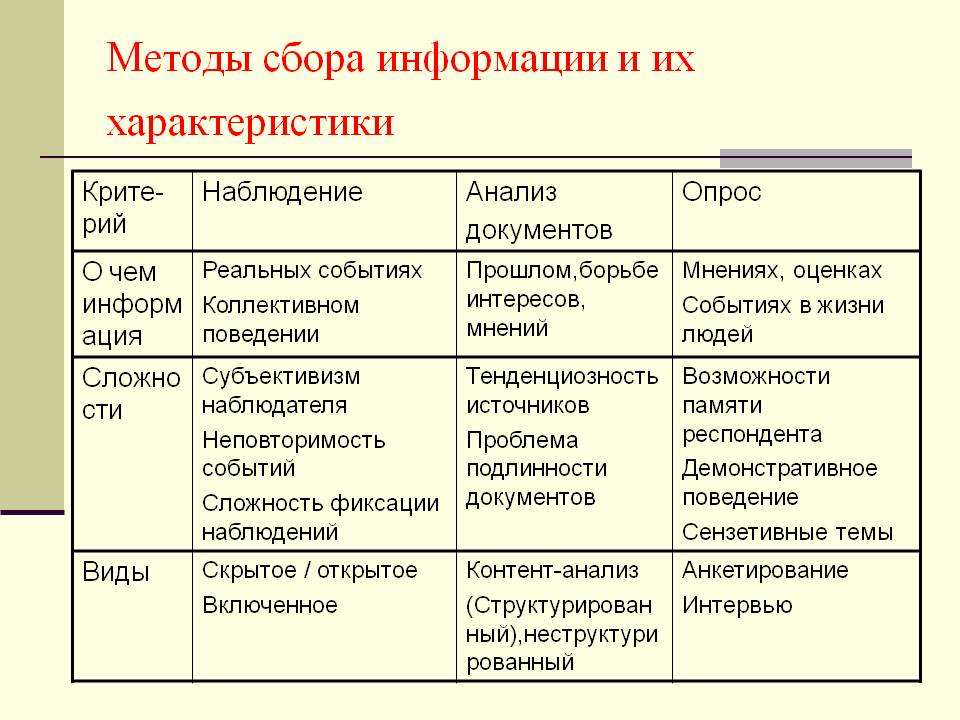 Что делает ученик? 
Ученик формирует  задачи 
Задача исследования - это выбор путей и средств для достижения цели в соответствии с выдвинутой гипотезой (проблемой).

Задачи исследования обычно начинаются с таких глаголов, как:
•	выяснить...;
•	изучить...;
•	провести...;
•	рассмотреть...;
•	найти...;
•	описать...
Роль ученика при выполнении проекта изменяется в зависимости от этапов работы. Но на всех этапах он:
-  выбирает  (принимает решения).
 Следует помнить, что право выбора,  предоставляемое ученику, является  не только фактором мотивации, формируя чувство причастности. Выбор должен закрепиться в сознании ученика как процесс принятия на себя ответственности;
Роль учителя.   Преподавателю нужно продумать все возможные варианты существующих проблем, которые необходимо исследовать в рамках данной намеченной тематики. Сами проблемы высказываются учащимися с подачи преподавателя (наводящие вопросы, ситуации, способствующие определению проблем, видеоряд с той же целью, т.д.). Здесь также уместна «мозговая атака» с её последующим коллективной дискуссией.
На этапе планирования  учитель помогает в анализе и синтезе. Наблюдает.
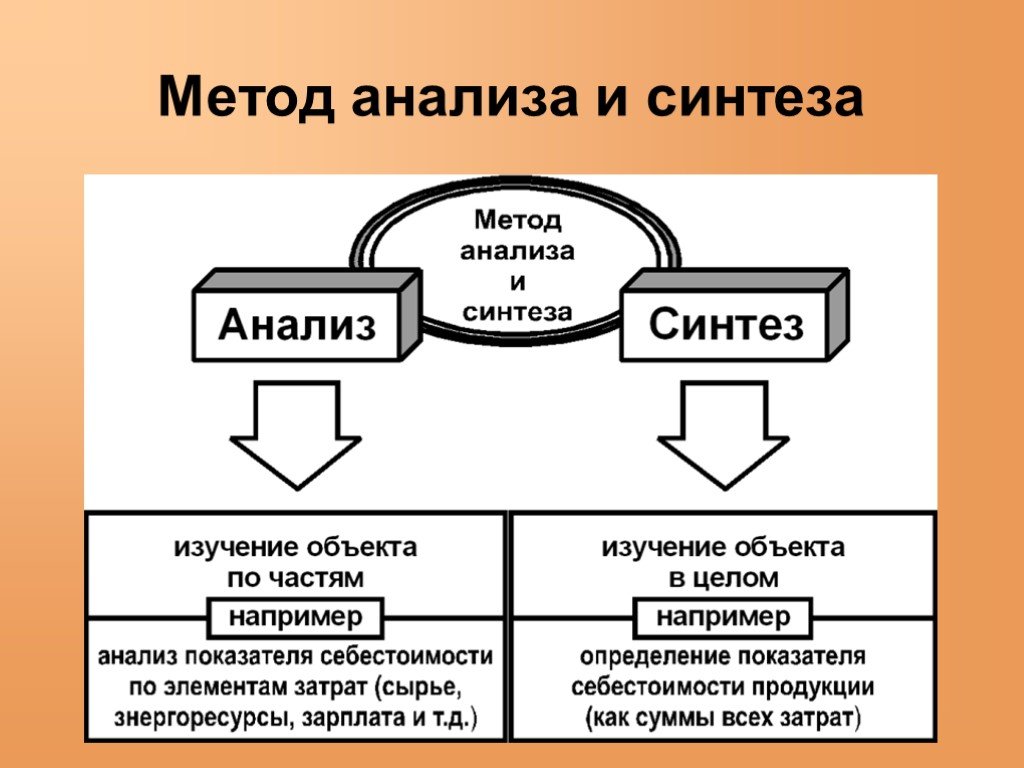 -Учитель наблюдает. 
Наблюдение, которое проводит руководитель проекта, нацелено на получение им информации, которая позволит учителю продуктивно работать во время консультации, с одной стороны, и ляжет в основу его действий по оценке уровня сформированное компетентностей учащихся, с другой.
Важнейшим приёмом в проектной деятельности является вопрос. Вопросы педагога, детей друг к другу сопровождают весь процесс проектной деятельности. При этом важно, чтобы педагог добивался самостоятельного мнения, ответа на вопрос самими детьми. Выделяют основополагающий вопрос, интересный для детей, не имеющий однозначного ответа, но мотивирующий детей к познавательной деятельности, поиску. Такой вопрос может стать основой запуска проекта.
Характеристика типичных вопросов:
- закрытые, предполагающие однозначный ответ;
- открытые, начинающиеся со слов : где, когда, сколько, кто;
- альтернативные, дающие право выбора (в случае затруднения);
- оценочные, помогающие высказать мнение о предложенной идее (кому понравилась идея? Чем? Сто понравилось в этом варианте решения проблемы?);
- проблемные, требующие установления причинно-следственных связей (почему ты выбрал этот вариант? Почему нужно это сделать? Почему не получилось?);
- уточняющие, позволяющие конкретизировать информацию, выяснить детали (с кем можно посоветоваться? К кому обратиться за помощью?);
- резюмирующие, подводящие к итогу, окончательному решению (я правильно поняла, что..?)
Спасибо за внимание!